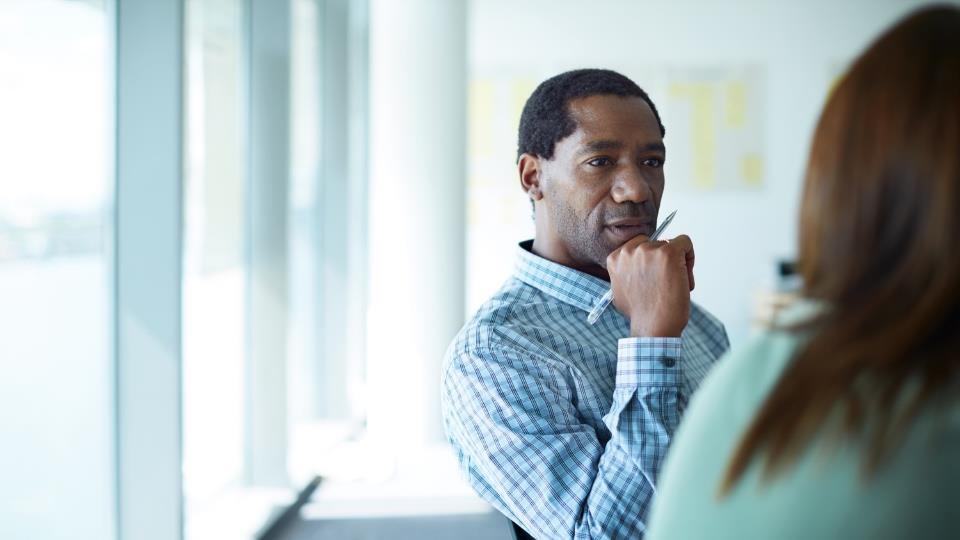 FINANCIAL PROFESSIONALS’GUIDE TO ESTATE PLANNING
INVESTMENT AND INSURANCE PRODUCTS ARE:• NOT FDIC INSURED • NOT INSURED BY ANY FEDERAL GOVERNMENT AGENCY• NOT A DEPOSIT OR OTHER OBLIGATION OF, OR GUARANTEED BY, THE BANK OR ANY OF ITS AFFILIATES• SUBJECT TO INVESTMENT RISKS, INCLUDING POSSIBLE LOSS OF THE PRINCIPAL AMOUNT INVESTED
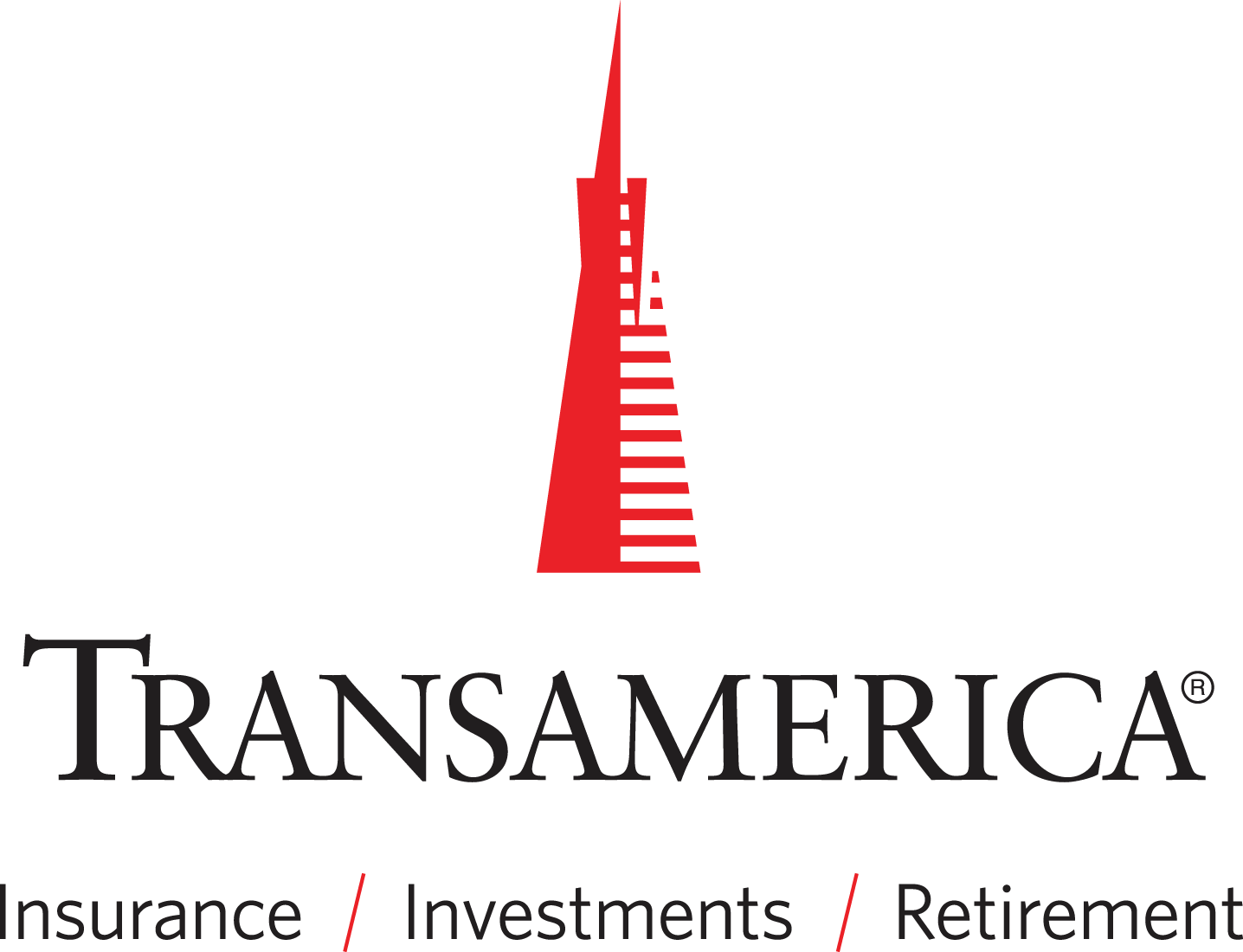 For Financial Professional Use Only. Not for Use With the Public.
[Speaker Notes: Good _________________________!
How many of you here know of someone who’s family lost a significant amount of money because they didn’t have a proper estate plan? Even if you don’t know of someone personally, I’m sure you’re all familiar with the stories of famous people like Philip Seymour Hoffman, Heath Ledger, James Brown, or Prince. It seems like there is a new story every year. So I’m confident you recognize the importance of proper estate planning. In fact, as financial professionals, you all engage in estate planning. Every time you title an account or help a client complete a beneficiary designation — that’s estate planning!
Has anyone here ever invested a considerable amount of time and energy to resolve an estate planning problem? If not, you’re lucky. Because most of the financial professionals I work with often tell me that fixing estate planning problems is one of their biggest frustrations. Would anyone here agree with that? So I think we can all agree that estate planning is important to our clients and when mistakes are made, it can create problems and issues we would all prefer to avoid.  
My name is ___________________, and I’m a __________________ with Transamerica’s Advanced Markets Group and from my experience working with top producers across the country, the primary reason they do estate planning with their clients is:
It helps to ensure they retain their high net worth and most valued clients.
It helps them to protect their clients and their practice.
It helps them build the critical bridge to the beneficiaries and family members who will inherit the assets.
That all sounds good right? So why doesn’t every financial professional create an estate plan for every client? Well, besides being time-consuming and complex, what many financial professionals have told me is that one of the biggest roadblocks to estate planning is the client themselves. Would you agree?
It can be hard to get clients to sit down and actually put together a proper estate plan because most people don’t like to think about their own mortality or end of life issues. Not to mention that it requires time and attention.
So, what we recommend is a process. A process that is simple, creates a sense of urgency, and helps you put in place an estate plan that is appropriate for your client. Today, we’re going to share with you some suggestions on how to do that. The one thing I hope all of you remember at the end of today’s presentation is that by incorporating an estate planning process into your practice, you can serve the needs of the clients you value most by assisting them in retaining the assets you have worked so hard to help them acquire.]
DISCLOSURES
Neither Transamerica nor its agents or representatives may provide tax or legal advice. Anyone to whom this material is promoted, marketed, or recommended should consult with and rely on their own independent tax and legal advisors regarding their particular situation and the concepts presented herein. Transamerica Resources, Inc. is an Aegon company and is affiliated with various companies which include, but are not limited to, insurance companies and broker-dealers. Transamerica Resources, Inc. does not offer insurance products or securities. The information provided is for educational purposes only and should not be construed as insurance, securities, ERISA, tax, legal, or financial advice or guidance. Please consult your personal independent advisors for answers to your specific questions.

IMPORTANT INFORMATION FOR PRESENTER 
This presentation is the property of Transamerica and its affiliates. By delivering the presentation, you acknowledge that it cannot be altered, edited or reproduced in any way. You further understand you may not misrepresent the information in this presentation or deviate from its approved content.
2
2
For Financial Professional Use Only. Not for Use With the Public.
[Speaker Notes: Please note: This presentation is not to be construed as legal or tax advice, nor can I offer legal or tax advice. Please take a moment to read these important disclaimers. Please consult with a licensed attorney for any questions that you may have regarding the laws applicable to your client's situation and to draft the appropriate legal documents including wills, trusts, and powers of attorney.]
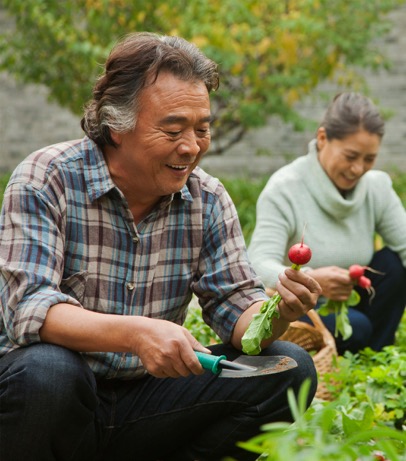 WHY IS ESTATE PLANNING IMPORTANT TO YOU?
ESTATE PLANNING IS A VALUABLE SERVICE TO YOUR CLIENTS THAT WILL BENEFIT YOU IN THE LONG RUN

You are already doing it. So why not take credit for it? 
Not addressing estate planning can create challenges for your practice.
3
For Financial Professional Use Only. Not for Use With the Public.
[Speaker Notes: Whether you want to acknowledge it or not, you probably already do some estate planning. When you help a client register an account or fill out a beneficiary designation, you are helping construct important elements of their wealth transfer. Since you may already be doing this, why not take credit for it? Also, the primary reason people have an estate plan has little to do with affluence. The primary reason people estate plan is to avoid probate and the family chaos that ensues after death.]
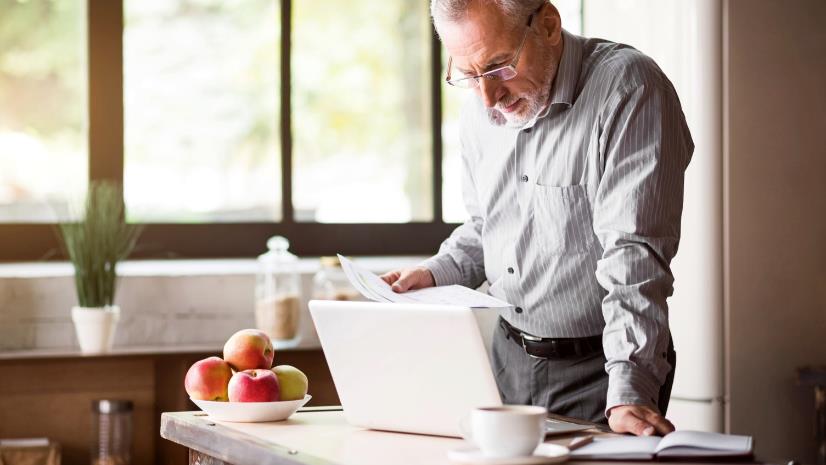 WHY IS ESTATE PLANNING IMPORTANT TO YOU?
RETENTION
Many children fire their parents’ financial advisor after receiving an inheritance.

PREPARE FOR INCAPACITY
Not being prepared for incapacity can create practice management issues. 

CLIENT EXPECTATIONS
High net worth clients expect a holistic approach. If you don’t provide estate planning guidance, they may find someone who will.
4
For Financial Professional Use Only. Not for Use With the Public.
[Speaker Notes: Estate planning is a valuable service to your clients. A well-crafted estate plan can help you build a bridge to your client’s family after they pass away. According to an Investment News article, many children fire their parents’ financial professional after receiving an inheritance. 

Beyond client retention, estate planning poses unique challenges to your practice. For example, incapacity planning is part of estate planning while your client is alive. In the face of incapacity, the way you help your clients prepare dictates who you will work with as a fiduciary for the client.

Finally, high net worth clients are the most logical clients for estate planning, and they may expect this guidance from their financial professional.]
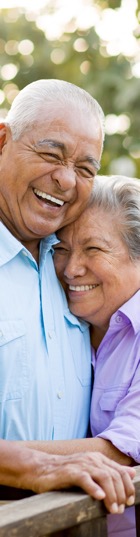 The Estate Planning APPROACH
Develop a PROCESS TO HELP YOUR CLIENTS WITH ESTATE PLANNNING

KEEP IT SIMPLE
Explain things in a down-to-earth, relatable way to help avoid anxiety
Break up estate planning tasks incrementally
Accomplish at least one task every meeting

KEEP IT UP TO DATE
Make estate planning part of annual reviews
Always update after life events
5
For Financial Professional Use Only. Not for Use With the Public.
[Speaker Notes: Although clients may not want to address it, you cannot ignore it. Estate planning is just too important. Therefore, you may want to develop a process that can help get your clients to do it. Clients may be intimidated by the complexity of the strategies involved with estate planning. Keep everything as simple as possible. If the client cannot understand the concept or strategy, they may be dissuaded from doing estate planning at all.  

Consider taking it one step at a time. One approach is to introduce different estate planning concepts and strategies incrementally. Clients may be more likely to build an estate plan over time by implementing strategies at specific ages or milestones instead of all at once. Once a plan is in place, it is essential to ensure it is updated periodically.]
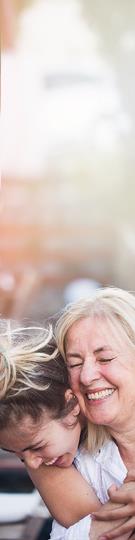 DEVELOP A PROCESS:PLANNING BY CLIENT NEED
ESSENTIALS: TRANSFERRING WEALTH
Wills
Beneficiary designations
Account titling
SITUATIONAL: PLANNING FOR INCAPACITY AND CONTROL
Powers of attorney (POAs), living wills, advance directives
Restricted beneficiaries
Trusts
HIGH NET WORTH: STRATEGIES FOR WEALTHY CLIENTS
Trusts
Gifting 
Reduce taxes
6
For Financial Professional Use Only. Not for Use With the Public.
[Speaker Notes: Organizing estate planning by client need is one way to make things straightforward. There are estate planning needs universal to everyone, the essentials. They include wills, proper beneficiary designations, and account titling. 

There are also estate planning needs that are situational. Appointment of fiduciaries and directives for medical care are examples of these needs. 

High net worth clients have their own specific needs. These typically entail the use of trusts, gifting, and strategies that reduce exposure to taxes.]
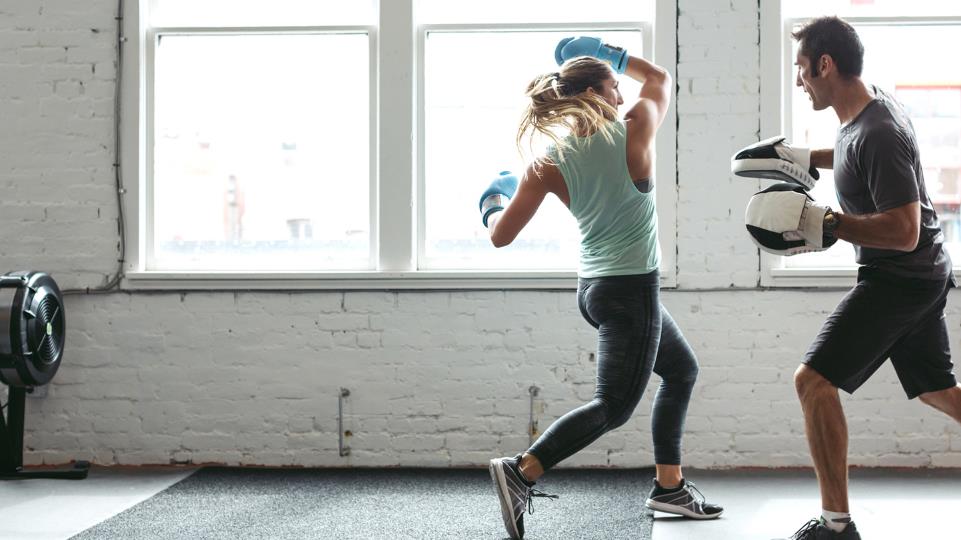 essentials:transferring wealth
7
For Financial Professional Use Only. Not for Use With the Public.
[Speaker Notes: Let’s look at the essentials.]
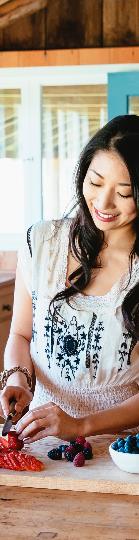 ESSENTIALS: TRANSFERRING WEALTH
THE FUNDAMENTAL ELEMENT OF ANY ESTATE PLAN IS THE PHYSICAL PROCESS OF TRANSFERRING WEALTH
THE GOAL
Transfer assets to the intended beneficiaries
Avoid delays, confusion, and chaos
Reduce expense and taxes 

THREE METHODS THAT CONTROL WEALTH TRANSFER
Probate
Ownership (titling) of assets
Beneficiary designations
8
For Financial Professional Use Only. Not for Use With the Public.
[Speaker Notes: The fundamental element of any estate plan is the physical process of transferring wealth. When formulating a wealth transfer plan, the goals should be to:

(Read slide)

Each of these are important and need to be kept up to date to ensure that your client’s intentions are fulfilled upon their death.]
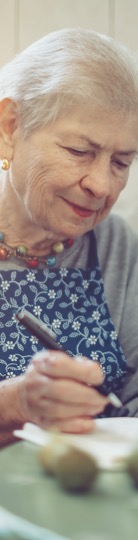 ESSENTIALS: TRANSFERRING WEALTH
Helping your clients understand the probate process will show them the importance of fundamental estate planning

PROBATE
Process of proving the will in order to pass legal title from the estate of the deceased to the beneficiaries

THE WILL
Governing instrument used by the probate court to determine who inherits the decedent’s assets
9
For Financial Professional Use Only. Not for Use With the Public.
[Speaker Notes: By educating your clients about the probate process you can demonstrate the importance of fundamental estate planning and create a foundational value for working with you, a knowledgeable professional about financial issues.

(Read slide)]
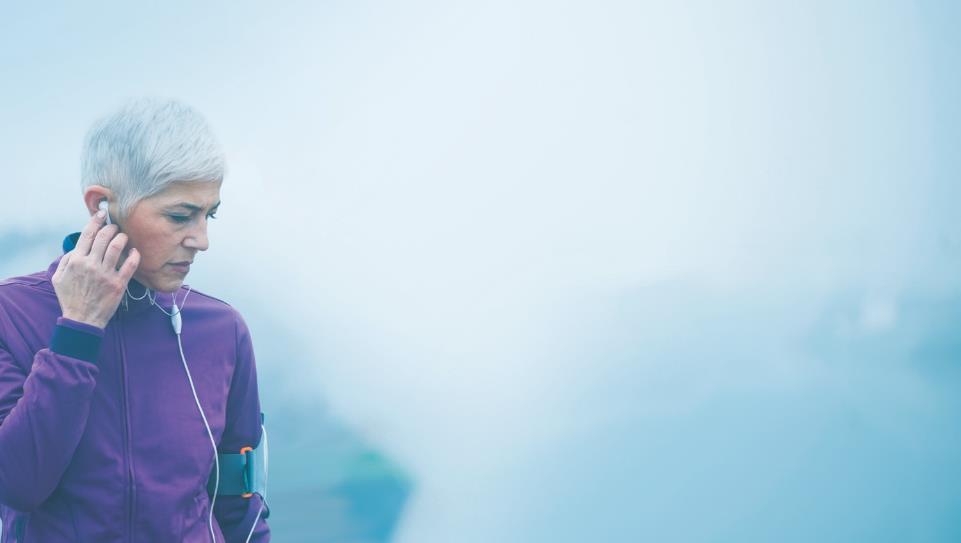 Delays
Expenses
DEAD
Access to creditors
Disinheritance
POTENTIAL DISADVANTAGES OF PROBATE
10
For Financial Professional Use Only. Not for Use With the Public.
[Speaker Notes: (Read slide)]
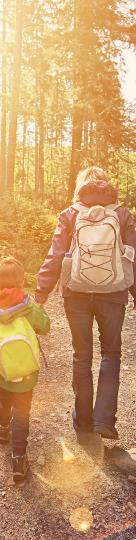 ESSENTIALS: TRANSFERRING WEALTH
FOR ASSETS THAT PASS THROUGH PROBATE, A WELL-CONSTRUCTED AND UP-TO-DATE WILL IS KEY TO EFFICIENT WEALTH TRANSFER

THREE ACTION STEPS FOR THE WILL
Ensure the client has a will and/or some other estate planning document such as a trust. Make sure it’s up to date.
Suggest clients review their will periodically with a legal professional. It should fit with the financial goals and the client’s intentions.
Identify property that does not pass by will. The will may be superseded by the way assets are owned or through beneficiary designations.
11
For Financial Professional Use Only. Not for Use With the Public.
[Speaker Notes: For assets that pass through probate, a well-constructed will is the key to efficient wealth transfer. The probate court uses the will as the primary document, or the road map, to whom assets should legally transfer. 

It is not merely enough to have a will. The will should be well constructed, up to date, and integrated with the client’s overall financial plan. As client circumstances change, a review and redrafting of their will may be in order.

Here are three steps you can follow:

(Read slide)]
ESSENTIALS: TRANSFERRING WEALTH
THE WAY AN ASSET IS OWNED WILL DETERMINE HOW IT TRANSFERS AFTER DEATH
Joint Tenants with Rights of Survivorship (JTWROS)
Assets pass automatically to the surviving joint owner by title and do not go through probate. 
TENANTS BY THE ENTIRETY
A form of ownership used by spouses. Assets will pass directly to the surviving spouse outside of probate.
TENANTS IN COMMON (TIC)
Instead of the property passing by title to the surviving joint owner, the asset passes to the estate of the nonliving owner and passes through probate. 
TRUST OWNERSHIP
Assets owned by a trust pass directly from the trust to the beneficiaries listed in the trust without going through probate.*
* Trusts created through a will as testamentary trusts are subject to probate when funded.
12
For Financial Professional Use Only. Not for Use With the Public.
[Speaker Notes: The way an asset is owned will determine how the asset transfers after death. Assets that are owned through Joint Tenants with Rights of Survivorship (JTWROS) pass automatically to the surviving joint owner by title and do not go through the probate process. Assets owned through Tenants by the Entirety will also pass this way to the surviving spouse outside of probate. Keep in mind, Tenants by the Entirety is only allowed by married couples.

Assets that are owned as Tenants in Common pass differently. Instead of the property passing by title to the surviving joint owner, the asset passes to the estate of the deceased owner and passes through probate.  

Assets can also be owned by a trust. Assets owned by a trust pass directly from the trust to the beneficiaries listed in the trust without going through probate. Trusts that are created through a will as testamentary trusts are subject to probate when funded.]
COMMUNITY PROPERTY LAWS
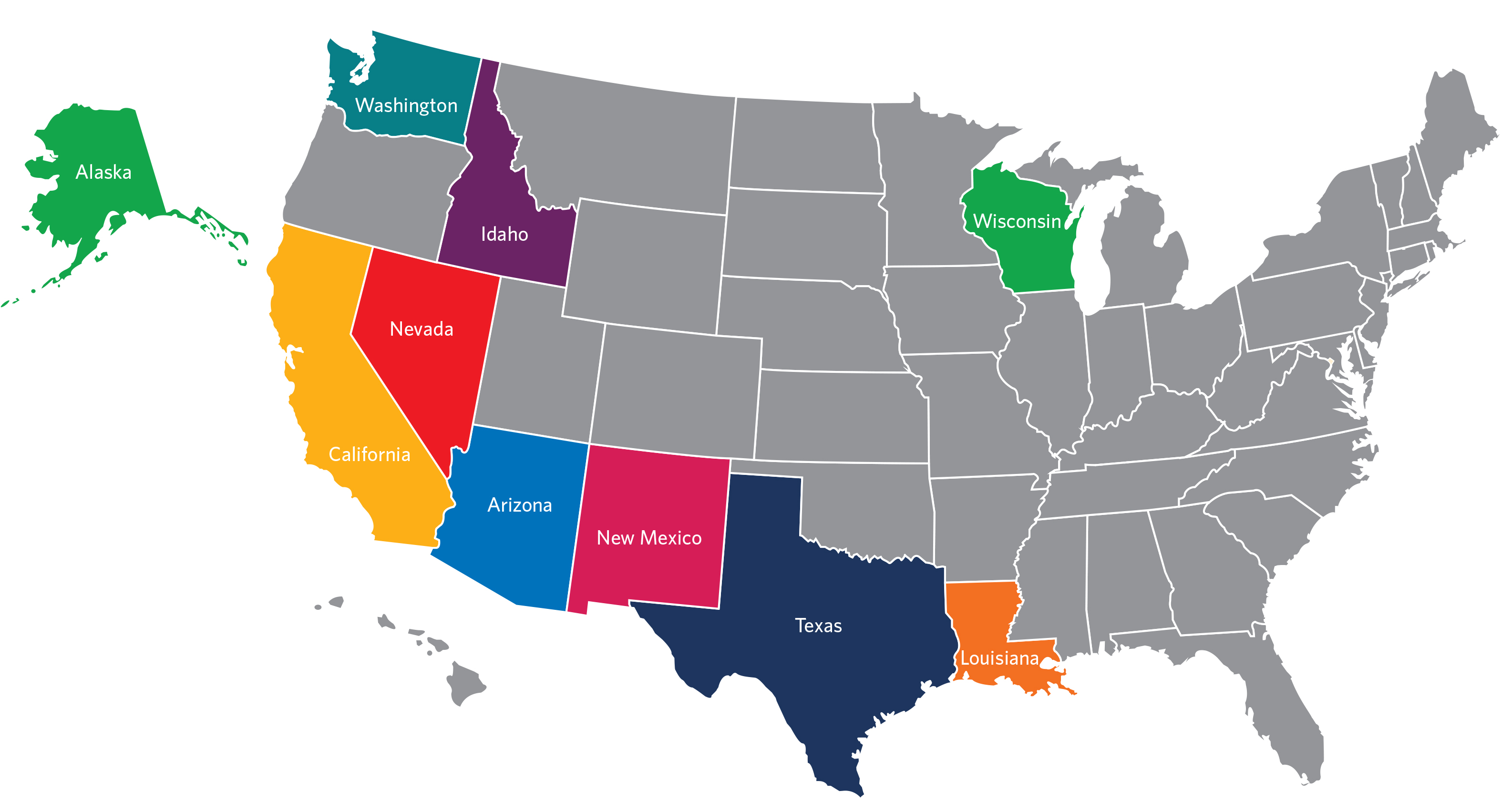 13
For Financial Professional Use Only. Not for Use With the Public.
[Speaker Notes: Community property is an issue for married couples to consider on a state-by-state basis. 

Remember: There are no universal community property laws and each state operates slightly differently. Contact an attorney to determine how community laws may impact clients in these states.]
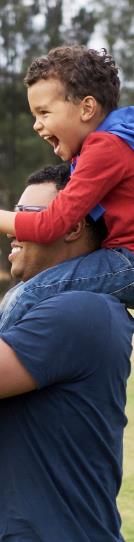 ACCOUNTS WITH BENEFICIARY DESIGNATIONS
THE THIRD METHOD FOR TRANSFERRING ASSETS AFTER DEATH IS VIA BENEFICIARY DESIGNATION

TYPES OF ACCOUNTS WITH BENEFICIARY DESIGNATIONS 
Qualified plans
IRAs
Annuities
Life insurance
Transfer on Death (TOD) accounts
Pay on Death (POD) accounts
14\
14
For Financial Professional Use Only. Not for Use With the Public.
[Speaker Notes: The third method for transferring assets upon death is via beneficiary designation. 
 
(Read slide)]
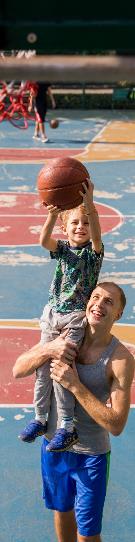 ACCOUNTS WITH BENEFICIARY DESIGNATIONS
Beneficiary designations supersede the will, avoiding probate and allowing assets to pass directly to the listed beneficiary.
Incorrect or out-of-date beneficiary designations may result in disinheritance.

PROPERLY DESIGNATING BENEFICIARIES CAN HELP AVOID
Unnecessary expenses and taxes
Disinheriting the intended beneficiaries 
Unnecessary delays
15
For Financial Professional Use Only. Not for Use With the Public.
[Speaker Notes: Make sure your clients have the right person listed as their beneficiary. Relatives who’ve passed or former spouses may be listed.
 
This beneficiary designation is crucial. Once someone is named as a beneficiary, it doesn’t matter what the will says; assets go directly to the designated beneficiary.
 
Remind clients to check so they can avoid disinheritance.
  
Beneficiary designations are one of the best and simplest areas to add value. Properly designating beneficiaries is critical and can help avoid unnecessary expenses and taxes. Remind clients to check these so they can help avoid disinheritance and unnecessary delays.]
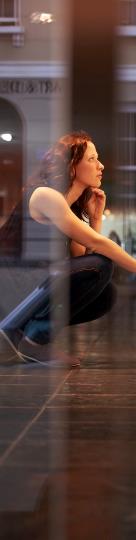 ACCOUNTS WITH BENEFICIARY DESIGNATIONS
Watch for warning signs that beneficiary designations are incomplete, incorrect, or poorly constructed

BLANK DESIGNATIONS
Assets pay to the estate and are subject to probate. 
Check to ensure contingent designations are listed
ESTATE IS LISTED 
Probate issues 
OUT-OF-DATE BENEFICIARY DESIGNATIONS
Death, disability, divorce, birth, and marriage can fundamentally alter a beneficiary designation.
16
For Financial Professional Use Only. Not for Use With the Public.
[Speaker Notes: It is extremely important to identify beneficiary designation warning signs.
 
(Read slide)]
DESIGNATION WARNINGS
Other warning signs include:
MULTIPLE BENEFICIARIES
What happens if one beneficiary passes away?
Per capita vs. per stirpes
JUVENILE BENEFICIARY LISTED
Minors generally lack legal capacity; a guardian may be required.
UTMA/UGMA as beneficiary may be an option. (Keep in mind, once the beneficiary reaches the age of majority in his or her state, the guardian/custodian no longer has any control over the account.)
If long-term control is needed, a trust may be considered.
TRUST LISTED AS BENEFICIARY
Ensure the trust is necessary
May limit beneficiary distribution options
17
For Financial Professional Use Only. Not for Use With the Public.
[Speaker Notes: Another important consideration is what may happen if one of the primary beneficiaries is deceased but the other or others are still alive. 
 
Would the client like the assets to be divided among the surviving beneficiaries (per capita) or would they like the deceased beneficiary’s share to pass to that beneficiary’s children (per stirpes). It’s important to note that many custodians may have a default provision (either per capita or per stirpes) that may not be consistent with the client’s wishes.
 
Check to see which options the custodian accommodates and ensure the client understands the differences. 
 
(Read remaining bullets)]
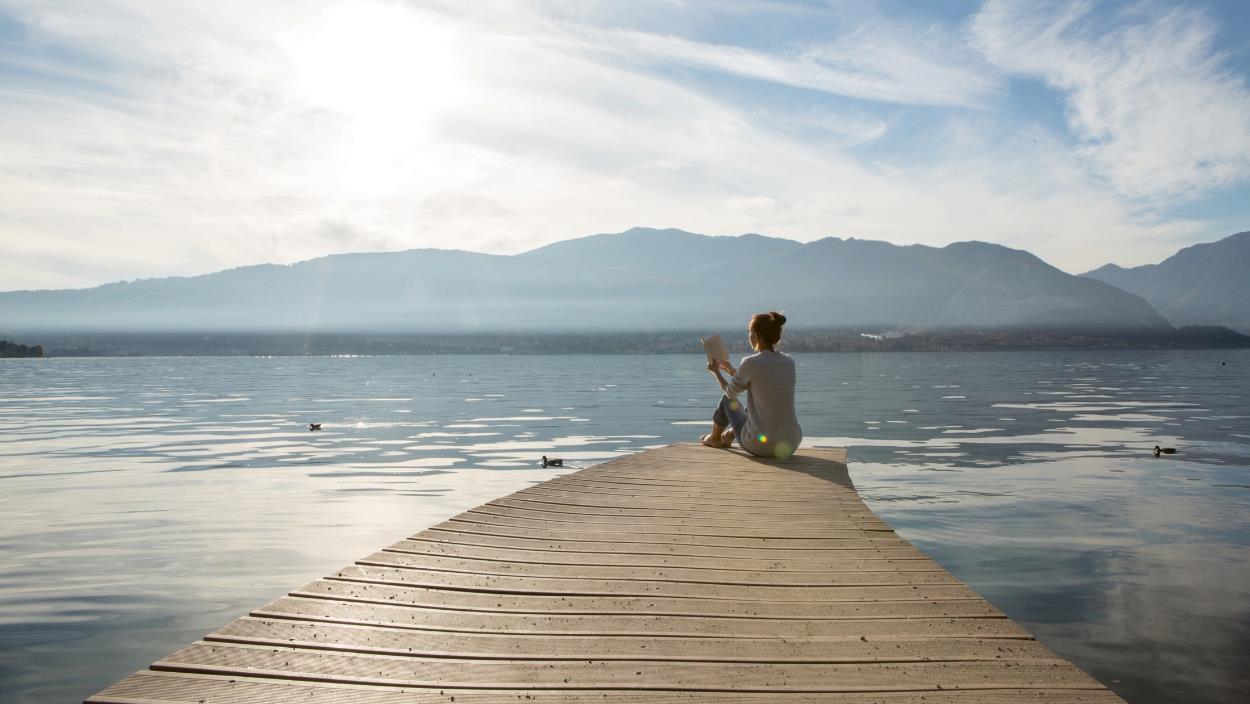 TRANSFERRING WEALTH BEST PRACTICES
Review the 
impacts of property ownership and who inherits assets
Make beneficiary reviews an ongoing exercise
Ensure the client has an up-to-date will
Involve the client’s beneficiaries in the process
Organize the 
client’s beneficiary designations
Encourage clients to keep account information and beneficiary designations in a safe location
18
For Financial Professional Use Only. Not for Use With the Public.
[Speaker Notes: Following these practices may make wealth transfer easier:

(Read slide)]
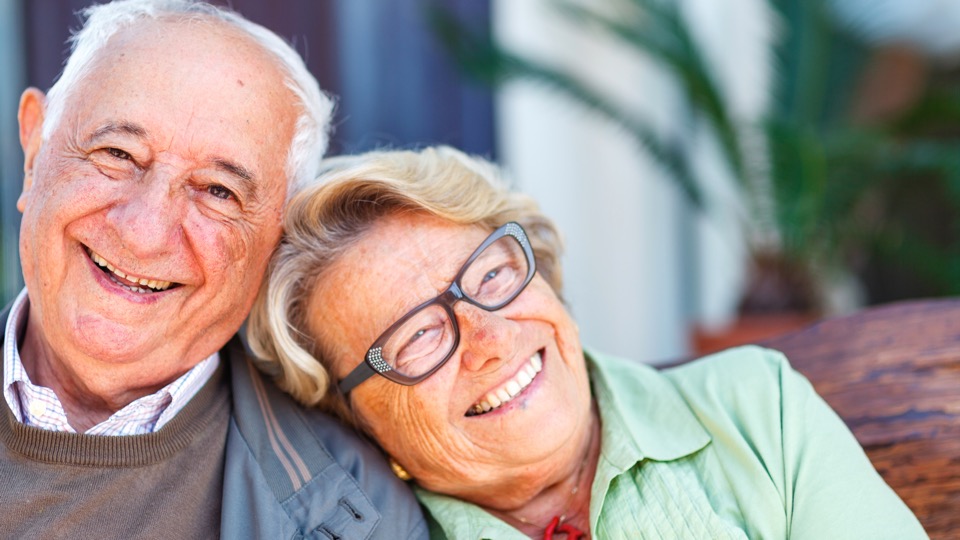 SITUATIONAL:
PLANNING FOR INCAPACITY AND CONTROL
19
For Financial Professional Use Only. Not for Use With the Public.
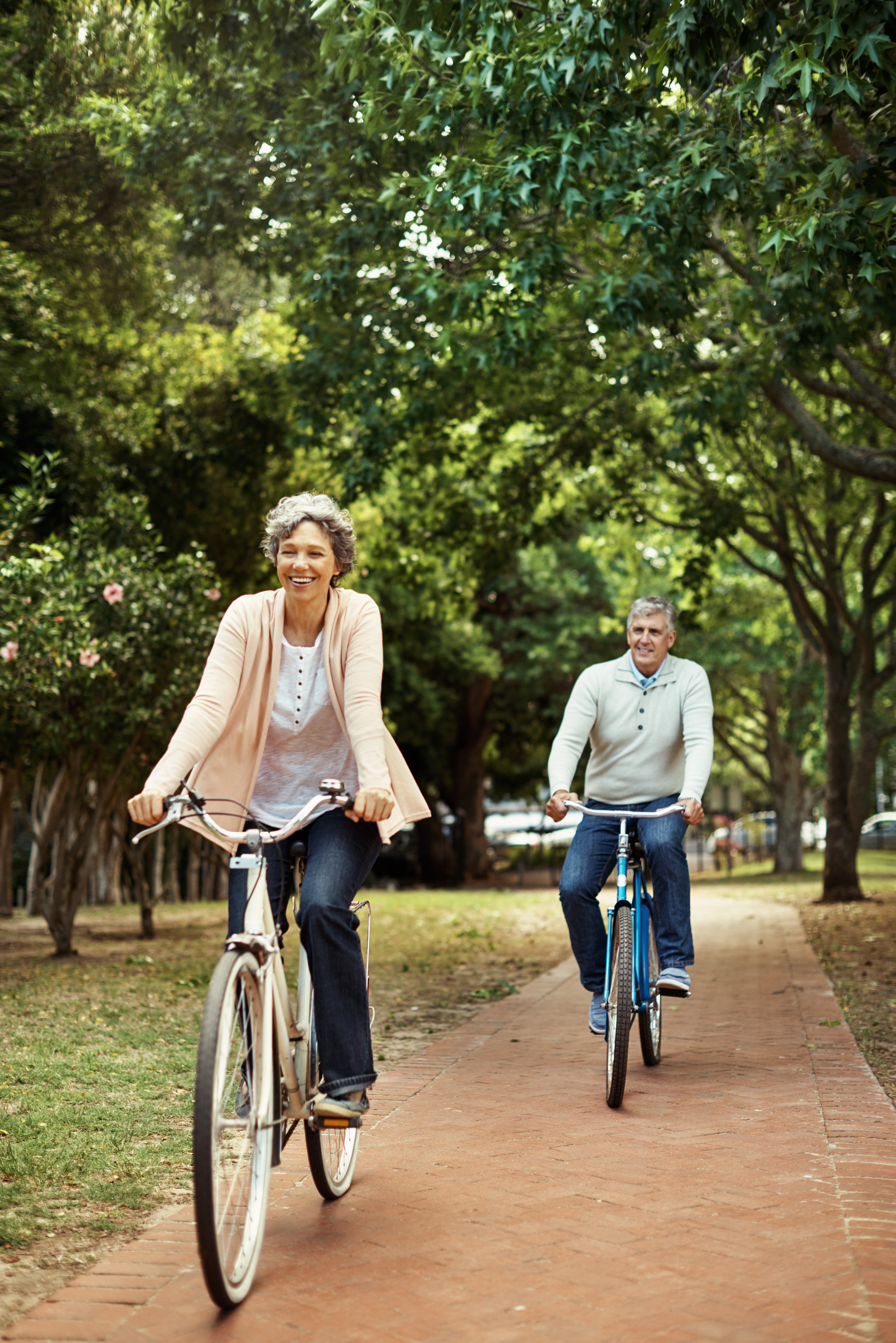 PLANNING FOR INCAPACITY
INCAPACITY PLANNING IS A CRUCIAL PART OF COMPREHENSIVE ESTATE PLANNING

Incapacity may leave a person unable to make legal and financial decisions.

Conditions that could lead to incapacity include: 
Stroke
Terminal stage diseases
Dementia
Alzheimer’s
20
For Financial Professional Use Only. Not for Use With the Public.
[Speaker Notes: Estate planning is not just about planning for what happens after a client passes, it’s about increasing the control for clients when they’ll need it most.

(Read slide)]
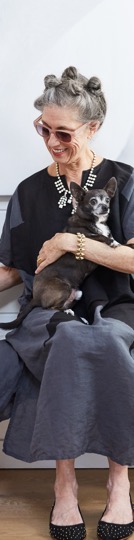 PLANNING FOR INCAPACITY
Alzheimer’s and dementia can be challenging for financial professionals

LEGAL CAPACITY
To draft certain legal documents, the client may be required to demonstrate “legal capacity” to make decisions:
Wills
Advance directives
POAs

DIAGNOSIS AND TIMING
Alzheimer’s is a progressive disease.
People living with Alzheimer’s may be challenged by money management, fraud, and poor financial choices.
21
For Financial Professional Use Only. Not for Use With the Public.
[Speaker Notes: Alzheimer’s and dementia are particularly challenging for financial professionals. It may be difficult to tell if someone has diminished mental capacity and knowing how to proceed when you suspect it. One constructive exercise is to help clients understand preemptive steps they should take to direct their wishes if they become incapacitated.
 
(Read slide)]
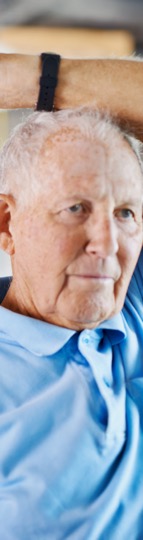 ABSENCE OF A PLAN
Appointment of a guardian may be necessary if clients are unable to care for themselves or their financial affairs

A PICTURE OF INCAPACITY WITHOUT PLANNING
Individual becomes incapable of handling affairs and lacks legal capacity to make decisions or care for their well-being.
A petition is filed with the court to have a guardian appointed.*
A hearing will be held to prove the individual is incapable of handling his or her affairs.
The guardian appointed will be responsible for the individual and will be required to report back to the court periodically.
* In some states a guardianship may be called a conservatorship.
22
For Financial Professional Use Only. Not for Use With the Public.
[Speaker Notes: If a client lacks the capacity to care for him or herself legally or financially and no previous directives or planning has been done, a guardian is appointed through due process.
 
Now referred to as a “ward,” the client would lack power to act on their own behalf. Surely, this is the last thing your client would want — to be governed by someone else during difficult times.
 
(Read slide)
 
Also note: This process may not look as clean in real life as it does here. There may be competing familial interests to deal with, poor guardian selection, not to mention the anguish or humiliation the ward experiences throughout. Additionally, the process may carry expenses. 
 
Not only does the guardian bear the weight of caring for the ward and their finances, they must also periodically report back to court.
 
This is a situation you want to help protect clients from.]
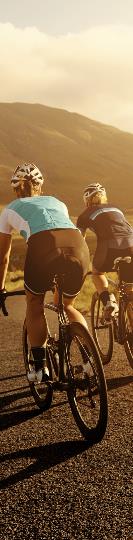 PLANNING FOR INCAPACITY
Avoid the appointment of a guardian by setting up a power of attorney (POA) before incapacity occurs

TYPES OF POAs
General Power of Attorney
Grants broad powers, which ends upon death, disability, or incapacitation
Durable Power of Attorney
Includes a durable clause that keeps the POA in force after the principal becomes incapable of handling affairs but will end after death
Special or Limited Power of Attorney
The agent is only granted power over limited or specific areas, such as finances or healthcare.
Springing Power of Attorney
The POA is not active until the occurrence of a specific event.
23
For Financial Professional Use Only. Not for Use With the Public.
[Speaker Notes: Appointment of a power of attorney before a client becomes incapacitated puts the power in their hands. With it, they may appoint a person to care for them or manage affairs if they become incapacitated. 
 
There are several different types of POAs. 
 
(Read slide)]
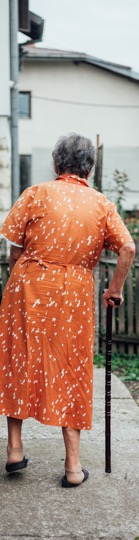 PLANNING FOR INCAPACITY
ADVANCE HEALTHCARE DIRECTIVES

LIVING WILLS
A document that controls healthcare decisions only when a person becomes unable to make decisions on his or her own
HEALTHCARE PROXY
Another term for a healthcare POA. Designates another person to be a proxy for healthcare decisions.
DO NOT RESUSCITATE (DNR)
A legal document that prevents medical intervention to prolong life artificially, through means such as CPR or life support
THE FIVE WISHES®
Uniform comprehensive advance directive that is valid in 46 states and in the District of Columbia. Learn more at agingwithdignity.org.
24
For Financial Professional Use Only. Not for Use With the Public.
[Speaker Notes: It should be noted that some legal documents used in incapacity planning serve a redundant purpose. For example, both a living will and healthcare proxy provide direction on healthcare decisions. However, they differ in the scope and powers afforded. A living will is a static document outlining the wishes of the incapacitated individual regarding healthcare decisions, whereas the healthcare proxy provides power over those types of decisions to another person. That person generally has discretion to make decisions which may be influenced by their own personal experiences. Therefore, selection of the healthcare proxy and making wishes known to that individual is important to ensure intentions are met. It is also important to note that a living will may need a court order to permit certain medical decisions, such as the removal of a feeding tube, etc., whereas a health proxy will not.

(Read DNR bullet)

There are also uniform comprehensive advance directives that are intended to convey the basic intentions of the individual in an easy-to-follow format. An example of this type is The Five Wishes®.  This uniform advance directive is valid in 46 states and can serve as a template to give you an idea of what to expect from an advance directive. Visit the website above to review what may be involved.]
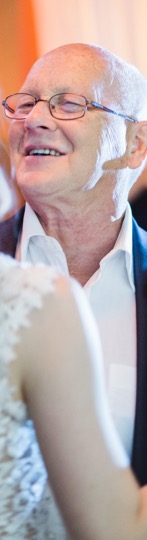 PLANNING FOR INCAPACITY ROADMAP
Pick an age to discuss POAs with your clients

When possible, ensure you have a relationship with your client’s POA or the name of a “trusted contact person.” 
Amendment to FINRA Rule 4512

Review POAs to determine if they are providing the desired powers 
Does the POA cover paying bills, banking, investment activities, gifting, filing tax returns, etc.?
Does the healthcare POA meet the client’s objectives, identify the right person to make decisions, etc.?
Can the POA change beneficiary designations?

Suggest your client consider an advance directive
25
For Financial Professional Use Only. Not for Use With the Public.
[Speaker Notes: Preparing for incapacity can have a major impact on how a client’s finances are managed in the event it occurs.
 
(Read slide)]
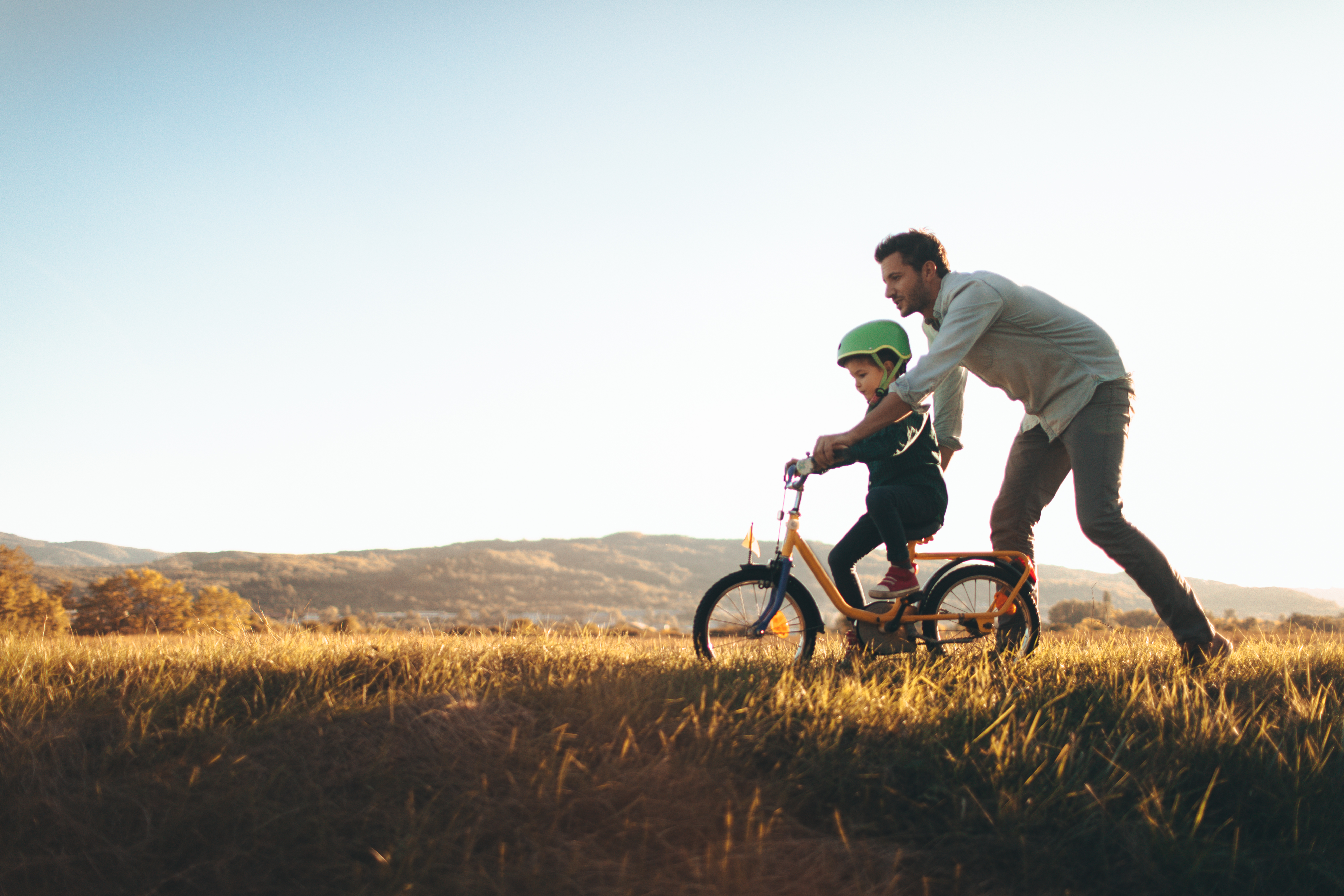 CONTROL
A major part of estate planning is guiding how and when beneficiaries inherit assets

THE GOALS
Guide how the inheritance is distributed — spendthrifts
Stipulate when assets are inherited: all at once, periodically, or at a specific time
Account for special considerations: special needs beneficiaries

INSTRUMENTS THAT CONTROL WEALTH TRANSFER
Wills
Restricted beneficiary designations
Trusts
26
For Financial Professional Use Only. Not for Use With the Public.
[Speaker Notes: Arranging effective wealth transfer is only one piece in the estate planning puzzle. Another major facet of estate planning is controlling how and when beneficiaries inherit assets. 

(Read slide)]
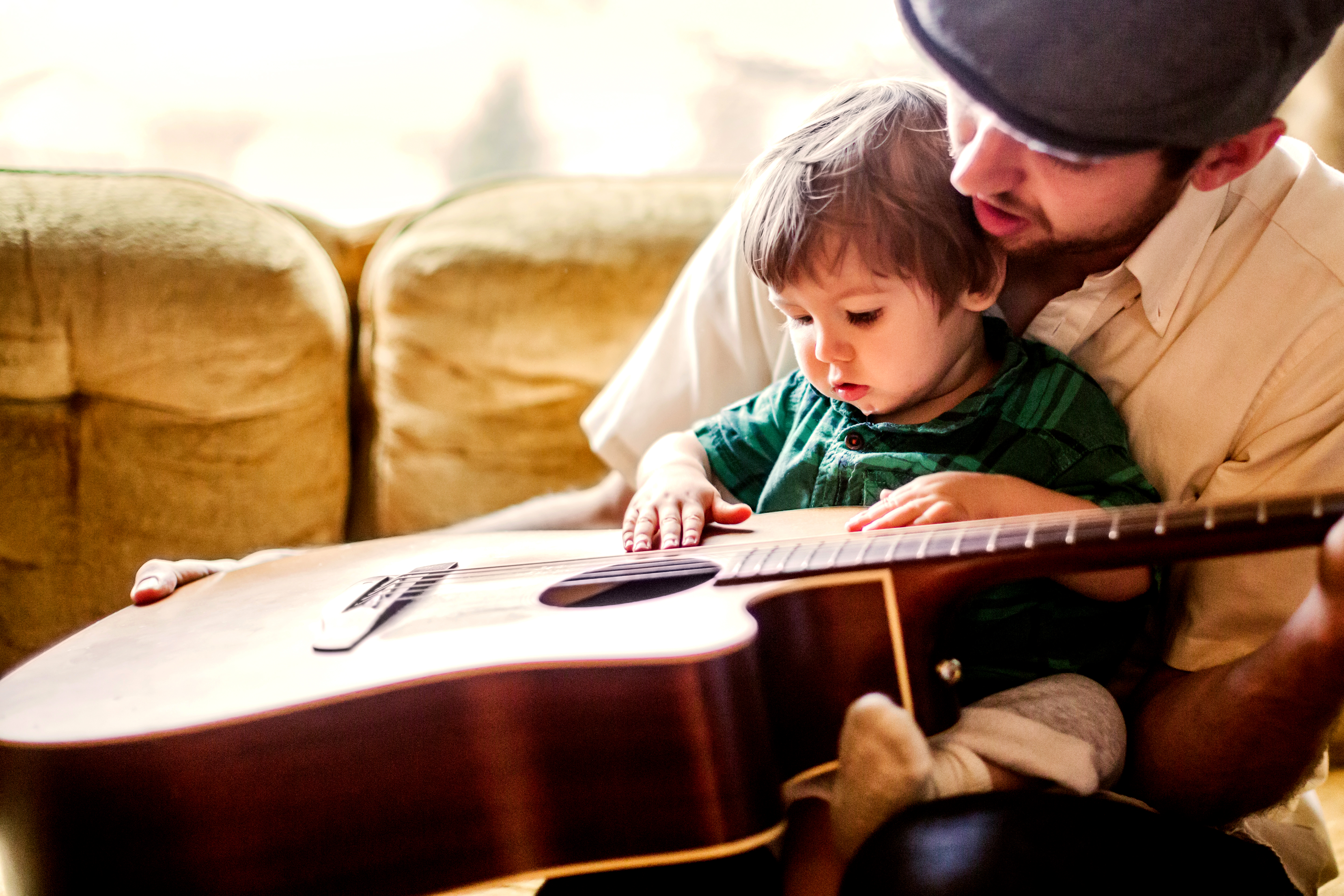 CONTROL: WILLS
CREATING WILLS THAT HELP GUIDE INHERITANCE 

ADVANTAGES
Ease of setup 
All that is necessary is a proper will.
Simplicity 
The intent of the deceased person can be expressed easily.
Not as involved or as expensive as drafting a trust

DISADVANTAGES
Assets are subject to probate.
The estate must remain open and the executor of the estate isresponsible for management.
Privacy concerns as the estate is open to the public
27
For Financial Professional Use Only. Not for Use With the Public.
[Speaker Notes: As I’ve mentioned, a fundamental way to control the distribution of assets is through the use of a will. However, controlling the distribution of assets via a will can be problematic for the executor, especially if the will demands assets be distributed at some future date.
 
(Read advantages and disadvantages)]
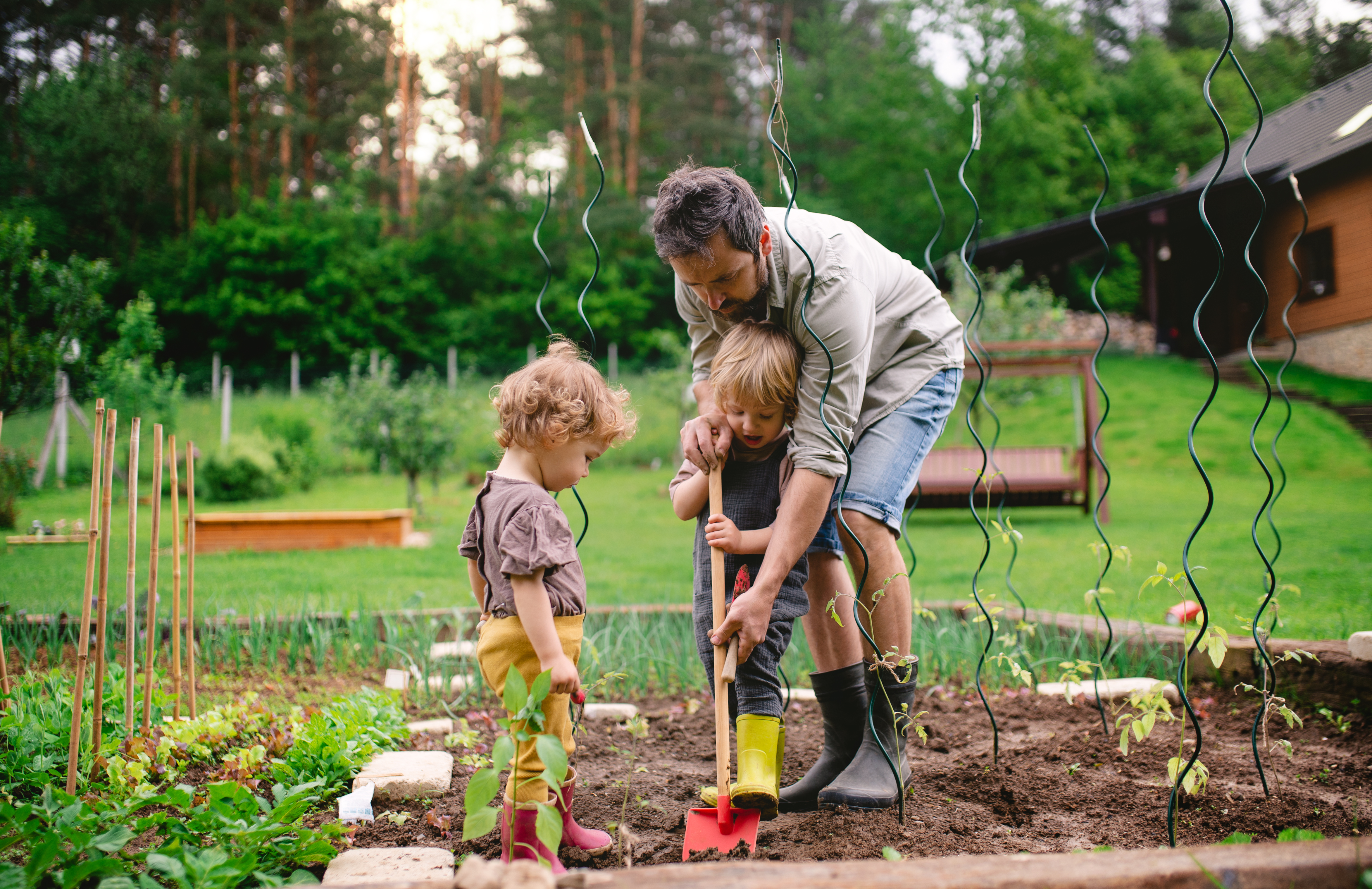 CONTROL: RESTRICTED BENEFICIARY DESIGNATION
Another way to provide wealth control is through a restricted beneficiary designation
This is a custodian-provided program that controls the beneficiary’s access to the account via the beneficiary designation.
Restrictions can be based on age, a number of years, or a specific distribution amount. Tax law may limit the restrictions that can be placed on certain payouts.

ADVANTAGES:
Ease of setup
No cost
Beneficiary customization
DISADVANTAGES:
Limited capabilities
Limited to specific asset
Lacks flexibility
Only as good as the custodian
28
For Financial Professional Use Only. Not for Use With the Public.
[Speaker Notes: Another way to provide control is through the beneficiary designation. Some custodians provide the option for the client to limit or restrict how and when their designated beneficiaries will receive an inheritance.
 
(Read advantages and disadvantages)
 
This can be a relatively simple and low cost way to meet client objectives for assets held in accounts with beneficiary designations.]
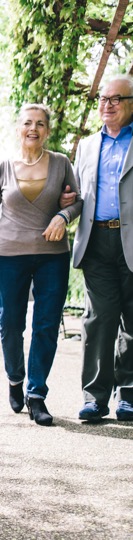 CONTROL: TRUST OWNERSHIP
TRUSTS CAN HELP GUIDE MORE COMPLEX WEALTH TRANSFERS

ADVANTAGES
Customization - Trust language provides power to guide funds.
Flexibility - Trustees may be granted discretion over assets.
Capabilities - Trusts can accomplish multiple objectives.
Confidentiality - Clients can keep financial and beneficiary information private.

DISADVANTAGES
Cost - Attorney and potential administration fees
Rigid - Terms of the trust might be locked in.
Complexity - Features and terms of the trusts may be difficult to understand.
29
For Financial Professional Use Only. Not for Use With the Public.
[Speaker Notes: On the more complex side of estate planning is using trusts to guide wealth transfer.
 
(Read advantages and disadvantages)
 
Trust ownership is something we’ll discuss in more detail because of the common use of trusts in estate planning.]
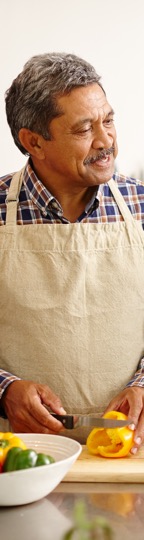 CONTROL: TWO TYPES OF TRUSTS
REVOCABLE TRUSTS (LIVING TRUSTS)

Treated as grantor for tax purposes 
Can be changed or revoked 
Trust may use the grantor’s SSN. 
All taxes pass through to the grantor. 
Does not separate the asset from the grantor for tax purposes
PURPOSES
Avoid probate
Asset consolidation
Asset distribution
Incapacity provisions
30
For Financial Professional Use Only. Not for Use With the Public.
[Speaker Notes: Some important facts to keep in mind about revocable trusts include:

(Read top portion of slide)

And here are some of the reasons why you might want to use them:

(Read purposes)]
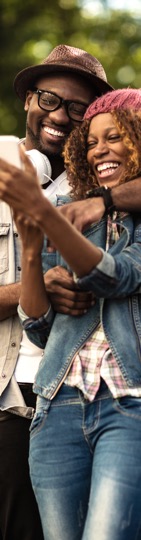 CONTROL: TWO TYPES OF TRUSTS
IRREVOCABLE TRUSTS

Separate legal entity from the grantor
Uses a Tax Identification Number (TIN) 
Files a separate tax return (1041) 
Provides separation of assets from the grantor, including for tax purposes 
Special tax reporting rules apply to Irrevocable Grantor Trusts.
PURPOSES
Asset distribution
Wealth transfer
Tax planning
31
For Financial Professional Use Only. Not for Use With the Public.
[Speaker Notes: Similarly, critical points to know about irrevocable trusts include:
(Read top portion of slide)
And here are some of the reasons why you might want to use them:

(Read purposes)]
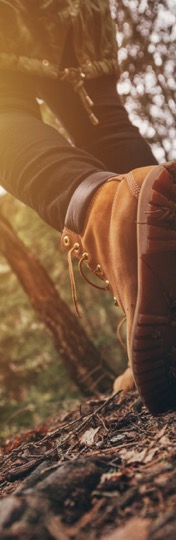 CONTROL: IRREVOCABLE TRUSTS
IRREVOCABLE TRUSTS ARE TYPICALLY CREATED WITH ONE OF THREE OBJECTIVES IN MIND

CONTROL
Spendthrift Trusts
Special Needs Trusts
QTIP Trusts
CHARITABLE PLANNING
Charitable Lead Trusts
Charitable Remainder Trusts
TAX PLANNING
Credit Shelter Trusts
Irrevocable Life Insurance Trusts
Generation-Skipping Trusts
Grantor Retained Trusts
Intentionally Defective Trusts
32
For Financial Professional Use Only. Not for Use With the Public.
[Speaker Notes: Irrevocable trusts are typically created for one of three reasons:
 
Control
Tax planning
Charitable planning
 
Here are a few common types of irrevocable trusts:
 
(Read bullets)]
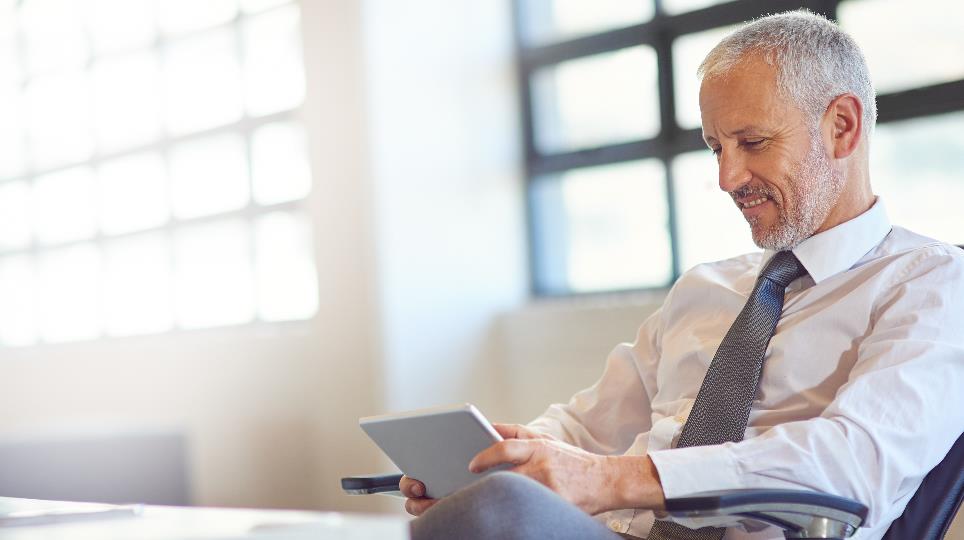 CONTROL: DEVELOP A PROCESS
Look for control solutions your client already has in place or has access to
Identify the method of control that makes the most sense for the client (e.g., cost, ease of implementation, objectives)
Communicate and collaborate with professionals (such as CPAs and estate planning attorneys) to ensure strategy pieces fit and flow well
Identify specific estate planning concerns in order to enhance value for clients and your practice
33
For Financial Professional Use Only. Not for Use With the Public.
[Speaker Notes: When it comes to controlling asset distribution, the following are some best practices:
 
(Read slide)]
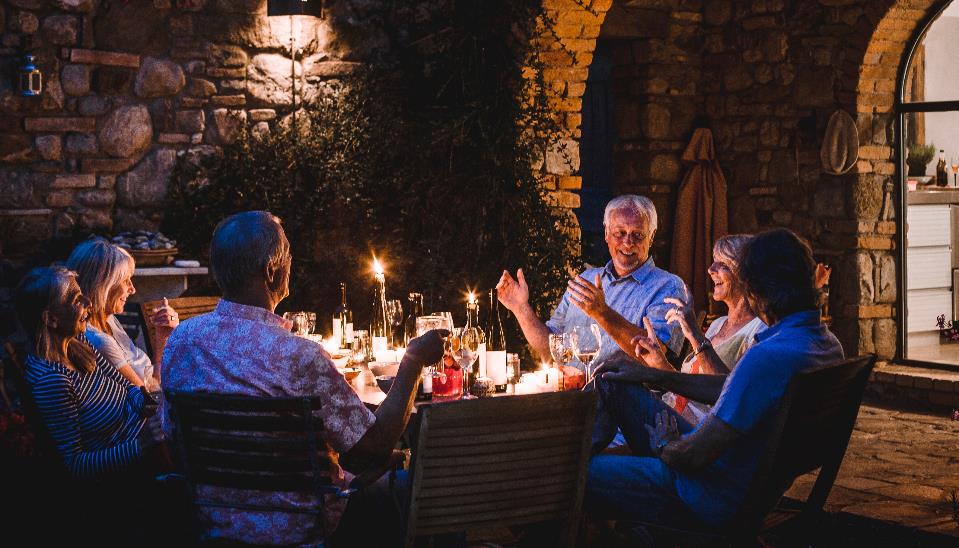 HIGH NET WORTH:
STRATEGIES FOR WEALTHY CLIENTS
34
For Financial Professional Use Only. Not for Use With the Public.
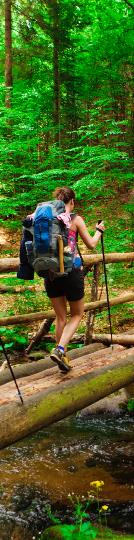 HIGH NET WORTH HOUSEHOLDS: REDUCE TAXES
THE GOALS
Transfer assets with as little tax as possible
Create post-death tax efficiencies
Provide liquidity to pay taxes

TAXES THAT IMPACT WEALTH TRANSFER
Income tax
Estate tax
Gift tax
Generation-skipping transfer tax
35
For Financial Professional Use Only. Not for Use With the Public.
[Speaker Notes: The final goal of estate planning we’ll discuss is tax reduction. When many people think of estate planning, they think of estate taxes. However, income tax, gift tax, and generation-skipping transfer tax are additional types of taxes that impact estate planning.
 
That’s why tax planning and tax reduction matter. The objective is to reduce the amount of the inheritance subject to taxation and increasing the actual wealth transferred. But it doesn’t stop there.
 
It also reduces the future impact of taxes.
 
That said, in some circumstances, a large tax bill may be unavoidable.]
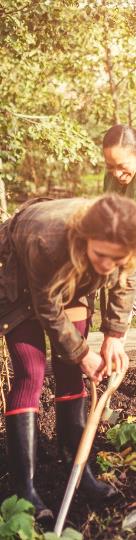 HIGH NET WORTH: INCOME TAX CONSIDERATIONS
Irrevocable trust income is taxed under a different set of rules than typical individual income

INCOME TAXATION OF TRUSTS
Certain trusts have a more compressed income tax schedule. 
Taxable income retained beyond the end of the tax year is generally taxable to the trust.
Selection of investments is important.
If an irrevocable trust receives taxable income, it may be taxed under a different set of rules than typical individual income.
36
For Financial Professional Use Only. Not for Use With the Public.
[Speaker Notes: Now, if an irrevocable trust receives taxable income, it is taxed under a different set of rules than typical individual income.
 
Irrevocable trusts generally operate under a separate income tax schedule that is more compressed than the rate used by individual or married taxpayers. Any taxable income (such as a distribution from an IRA) retained in the trust beyond year-end is taxed at these brackets.]
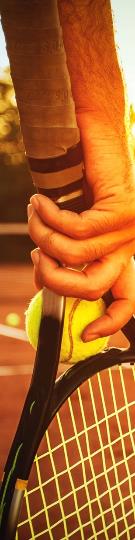 INCOME TAX CONSIDERATIONS
STEP-UP IN COST BASIS
Certain assets (e.g., stocks, mutual funds, real estate, certain bonds) receive an adjustment in cost basis to current value when inherited. Gifted assets do not receive a step-up in cost basis; they receive a carryover basis.

INCOME IN RESPECT OF A DECEDENT (IRD)
Inherited assets that are income taxable to a beneficiary: 
IRAs 
Qualified plans
Interest income
37
For Financial Professional Use Only. Not for Use With the Public.
[Speaker Notes: From an estate planning and income tax standpoint, there are two types of assets: those that receive a step-up in cost basis upon death and those that do not.
 
(Read slide)]
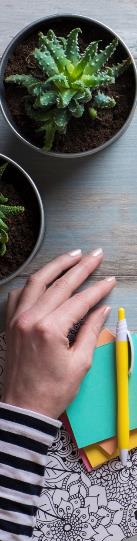 TRANSFER TAXES
FEDERAL ESTATE TAX (2024)

Assessed against transfers at death
$13.61 million (individual) is excluded from any federal estate tax.
Any of the unused $13.61 million estate tax exclusion can be added to a spouse’s exclusion of $13.61 million. This is referred to as “portability.”
The estate tax does not apply to transfers to spouses.
38
For Financial Professional Use Only. Not for Use With the Public.
[Speaker Notes: The federal estate tax applies to the value of one’s estate. If an individual owns an asset, it will be itemized and evaluated at their death. Then, all of their property and wealth are added up to determine the size of the gross estate.
 
(Read slide)]
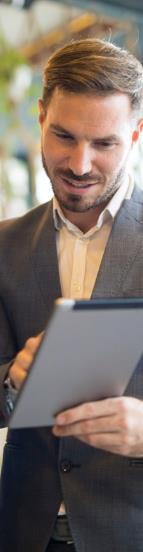 TRANSFER TAXES
GIFT TAX (2024)

Integrated with the estate tax
Annual gifts of $18,000 per person are allowed free of gift tax.A married couple can each gift $18,000 making the total gift $36,000.
This annual exclusion does not reduce the lifetime exclusion.
Amounts over the annual exclusion can reduce the $13.61 million lifetime exclusion.
The gift tax does not apply to transfers to spouses.
39
For Financial Professional Use Only. Not for Use With the Public.
[Speaker Notes: Moving assets outside of one’s estate is a major element of estate planning. This is generally done through means such as spending down one’s estate during life and/or making gifts. 
 
Because of the changing nature of estate tax planning, it’s important to consult with the client’s estate planning attorney for guidance in this area.
 
(Read slide)]
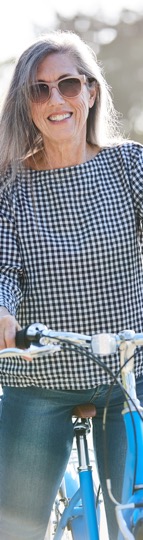 TAX-REDUCTION STRATEGIES: INCOME TAX
THERE ARE MANY STRATEGIES THAT MAY HELP REDUCE THE IMPACT OF INCOME TAXES ON AN INHERITANCE

ROTH IRAs
Eliminate RMDs during owner’s life
Tax-free inheritance to beneficiaries

DELAY RECEIVING IRD ASSETS
Maintain tax-deferral and control taxation of inherited assets for up to 10 years (for most beneficiaries)

TRUSTS
Irrevocable Life Insurance Trust (ILIT)
Credit Shelter Trust (CST)
Charitable Remainder Trust (CRT)
40
For Financial Professional Use Only. Not for Use With the Public.
[Speaker Notes: There are many strategies a client can use that may help reduce the impact of income taxes on an inheritance.
Some of these include:
Roth IRAs
Delay receiving Income in Respect of a Decedent (IRD) assets for up to 10 years (for most beneficiaries)
Trusts
Let’s look into the details of each.
Funding or converting to a Roth IRA during life can create a tax-free inheritance. This can help reduce the income tax burden for beneficiaries and provides a source from which to pay estate taxes.
Delaying receiving IRD can provide tax management and continued tax-deferral for beneficiaries.
Preserving low-cost basis assets is a smart move. Non-IRD assets receive a step-up in cost basis at death. Therefore, the client may want to spend down IRD assets or high cost basis assets during life while preserving low cost basis assets for heirs.
Clients may benefit from taking advantage of the IRD deduction. IRD assets are taxable to the beneficiaries, but there is an income tax deduction for federal estate taxes paid on inherited IRD assets that can be used to help offset the income tax liability.
Remember trusts? Well, a Charitable Remainder trust can help clients address capital gain and income taxes during life.]
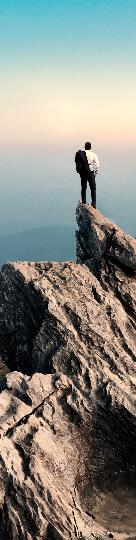 TAX-REDUCTION STRATEGIES: ESTATE TAX
MORE STRATEGIES FOR HELPING TO REDUCE THE IMPACT OF ESTATE TAXES ON AN INHERITANCE

ANNUAL GIFTS TO HEIRS
Reduces taxable estate

CHARITABLE GIFTS
Reduces taxable estate
Estate tax deduction

LIFETIME GIFTS TO HEIRS
Freezes growth out of the estate
41
For Financial Professional Use Only. Not for Use With the Public.
[Speaker Notes: Here are some strategies for helping to reduce the impact of estate taxes on an inheritance. They come in three forms:
 
Annual gifts to heirs
Charitable gifts
Lifetime gifts to heirs
 
So let’s talk about gifting.
 
Giving money away is one way to reduce the size of an estate. There are many ways to do this. For example, gifts to qualifying charities is an option. Gifting to an Irrevocable Life Insurance Trust (ILIT) is another way to fund life insurance so that it is not included in the insured estate at the time of death. ILITs can also be a solution for covering administrative expenses and taxes.
 
Trusts: Gifting money to a trust can remove assets from the estate while still retaining control of it through trust provisions.
 
Systematic gifting of the annual exclusion is another strategy. Over time, systematic gifting of the annual exclusion, or split gifts with a spouse, can reduce the size of the estate.
 
And then there are charitable gifts. Gifts made to charitable organizations are not subject to gift tax so they are not included in the estate of the deceased for estate tax purposes. It’s both a way to help others and your estate at the same time.]
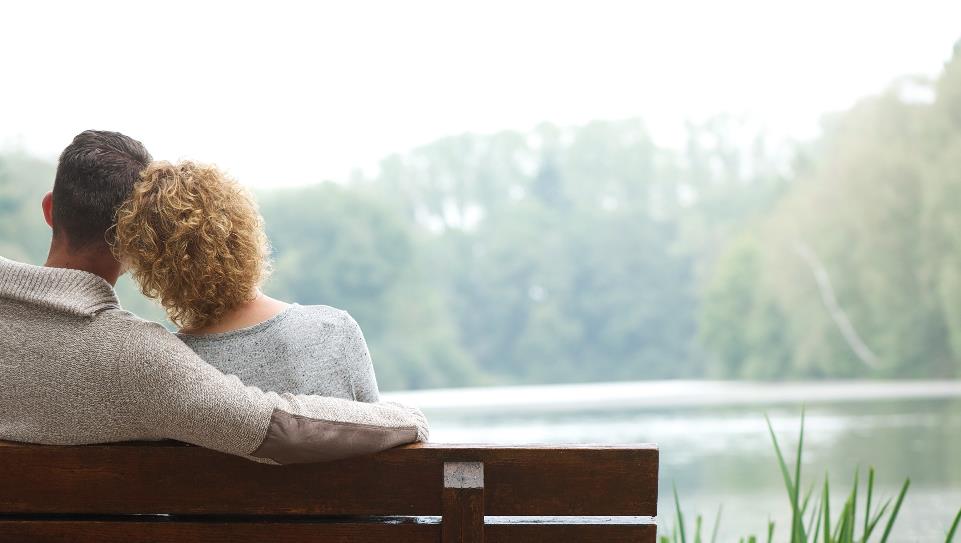 HIGH NET WORTH: DEVELOP A PROCESS
Identify assets entitled to a step-up in cost basis
Determine if your client is charitably inclined
Discuss trust taxation with trustees
Identify IRD assets
Discuss post-death distribution options with beneficiaries
Consider gifting opportunities
42
For Financial Professional Use Only. Not for Use With the Public.
[Speaker Notes: When it comes to controlling the distribution of assets, here are some of the best practices to consider:
 
(Read slide)]
NEXT STEPS: CREATE A CHECKLIST
Remember to make a list of the estate planning topics you would like to include in your practice

Integrate them incrementally
Segment clients and focus on their estate planning needs
Do they need estate reduction strategies?
Do they intend to make gifts to family members or charities?
Do they need estate tax planning strategies?
Do they have a will?
Are beneficiary designations current?
Do they have a POA for finances?
Do they have a POA for healthcare and an advance healthcare directive?
Do they need a living trust?
43
For Financial Professional Use Only. Not for Use With the Public.
[Speaker Notes: Now that we’ve covered strategies, how do we bring it all together?
 
I recommend listing out estate planning topics you want to talk with clients about. Make it your own to best fit your practice.
 
Just remember to have your clients work with a qualified estate planning attorney to create these documents.]
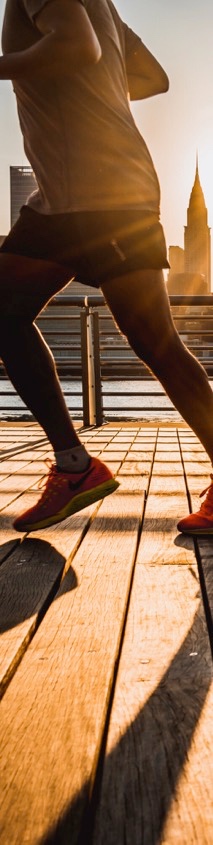 TRANSAMERICA IS HERE TO HELP
PLEASE CONSULT YOUR TAX ATTORNEY FOR SPECIFIC ADVICE

IDENTIFY BEST RESOURCES AND STAY CURRENT
This course
Accompanying resource materials
Transamerica Advanced Markets Group
44
For Financial Professional Use Only. Not for Use With the Public.
[Speaker Notes: At Transamerica, we support your mission to honor your clients’ intent and plans for financial and physical wellness.
 
Keeping that and you in mind, we created this presentation to cover estate planning essentials financial professionals would find helpful.
 
We also have a variety of resources that can assist you moving forward like our Knowledge Place, the Advanced Markets Group, and access to this program if you’d like.
 
Like you, our goal is to help your clients prosper and live their best lives.]
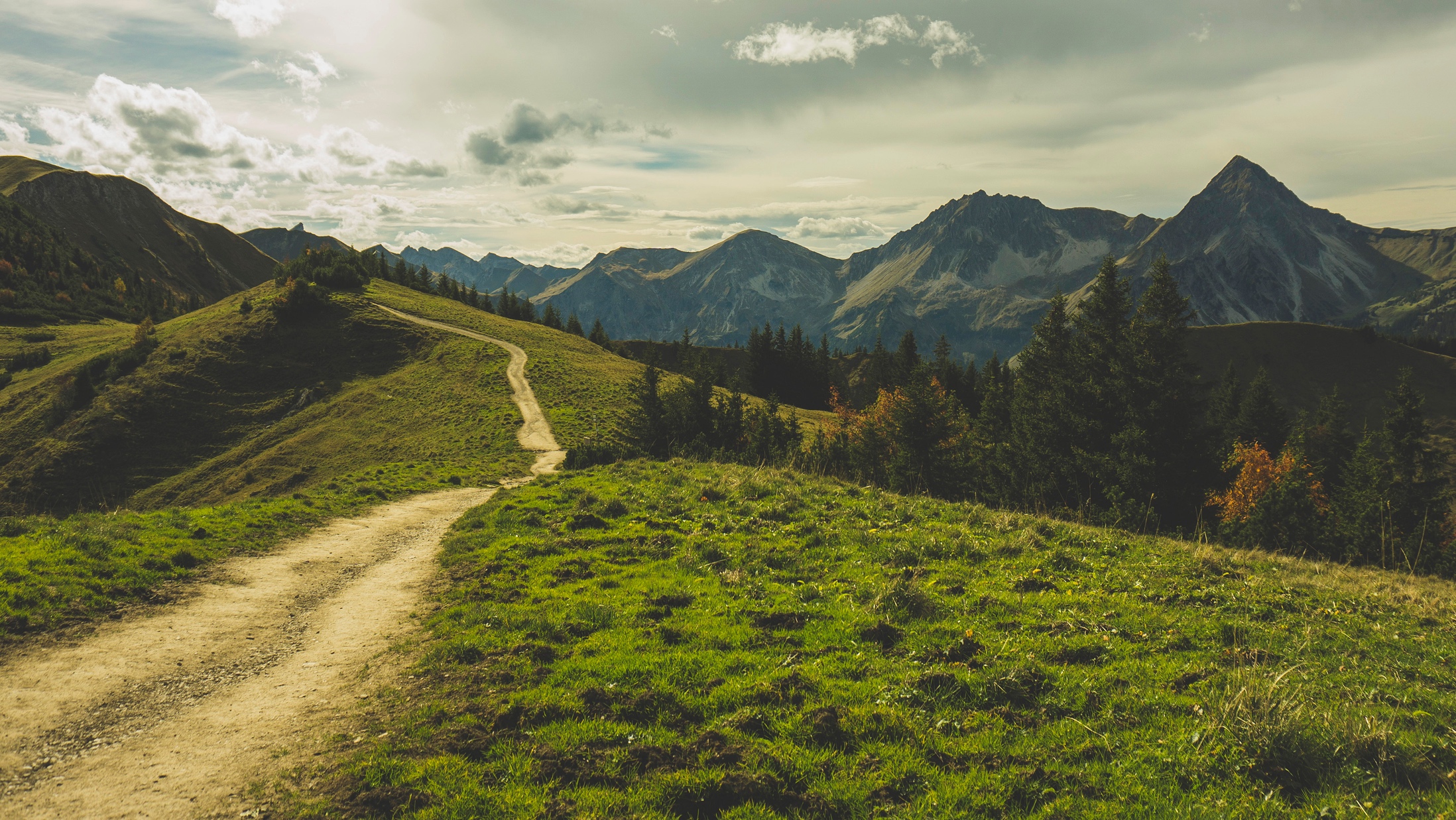 04/24
Get in touch
Visit: transamerica.com
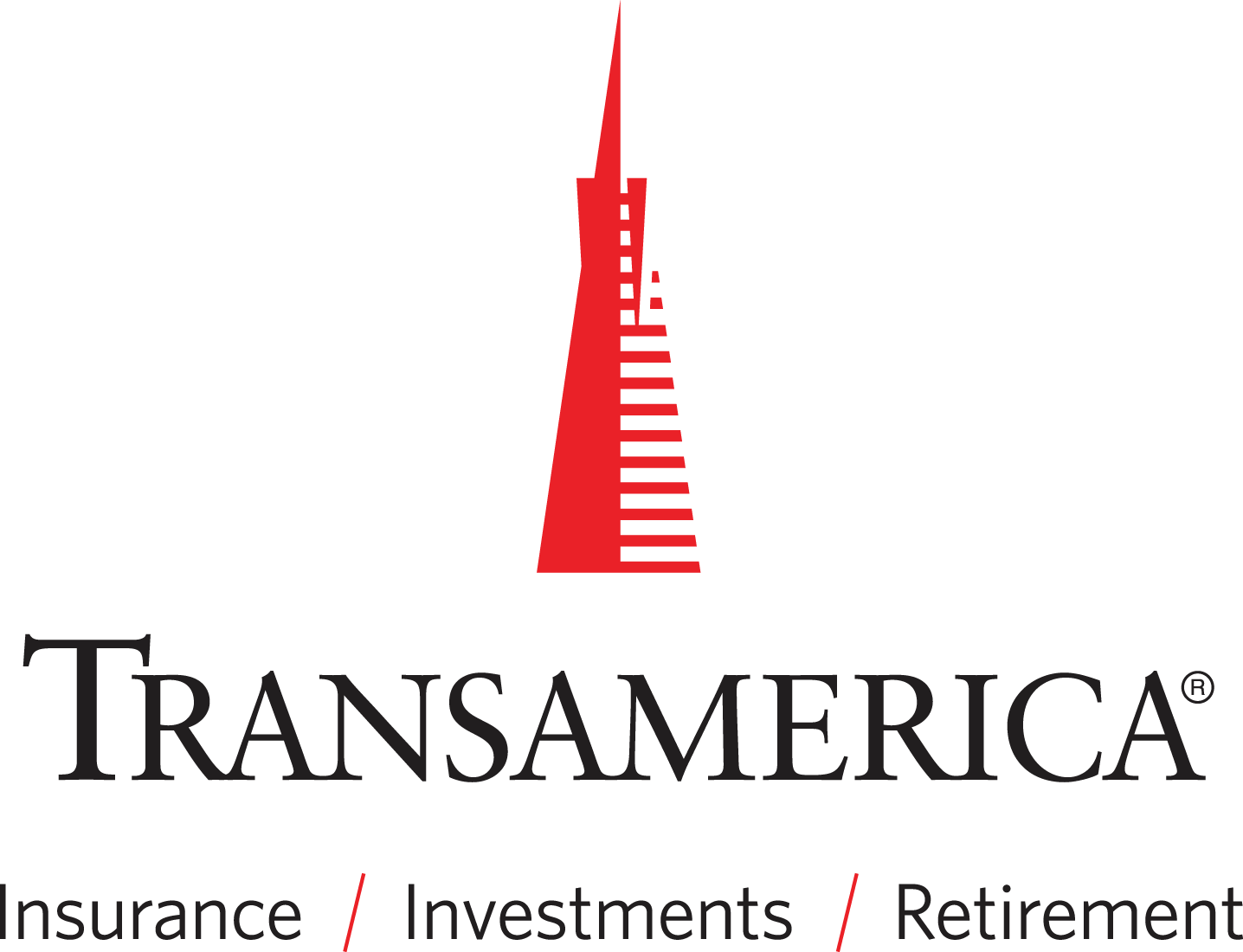 112422R6
© 2024 Transamerica Corporation. All Rights Reserved.
[Speaker Notes: Thank you for learning with us today. I’m happy to answer any questions you might have.]